A BEJELENTŐ-VÉDELEM HELYE ÉS SZEREPE AZ OMBUDSMANI TEVÉKENYSÉGBEN
1
Dr. Gulyás Attila

Alapvető Jogok Biztosának Hivatala
Közérdekű Bejelentő-védelmi és Ügyfélkapcsolati Főosztály
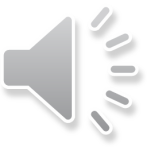 AZ ALAPVETŐ JOGOK BIZTOSÁNAK ALAPFELADATA
Az alapvető jogok biztosáról szóló 2011. évi CXI. törvény  alapján az ombudsman alapjogvédelmi tevékenységet lát el. Legfőbb feladata, hogy a tudomására jutott, alapjogokkal kapcsolatos visszásságokat kivizsgálja, és orvoslásuk érdekében általános vagy egyedi intézkedéseket kezdeményezzen.
2
2
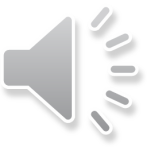 ÚJ FELADATOK
Gondoskodik a közérdekű bejelentések megtételére és nyilvántartására szolgáló elektronikus rendszer üzemeltetéséről. Emellett kérelemre vizsgálja az egyes közérdekű bejelentéseknek az eljárásra jogosult szerv általi megfelelő intézését, valamint hivatalból vizsgálja a közérdekű bejelentések az eljáró hatóságok általi kezelésének gyakorlatát.

  A nemzeti megelőző mechanizmus keretében az alapvető jogok biztosa  látja el a vonatkozó jogszabályban meghatározott feladatokat.

 Kezdeményezésre és hivatalból vizsgálja a nemzetbiztonsági ellenőrzés felülvizsgálati eljárásának elrendelését és lefolytatását, valamint annak gyakorlatát.
3
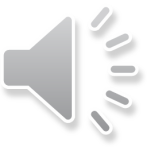 AZ ALAPVETŐ JOGOK BIZTOSA ELJÁRÁSÁNAK KEZDEMÉNYEZÉSE
Az alapvető jogok biztosához bárki fordulhat, ha megítélése szerint valamely hatóság: 
• közigazgatási szerv, 
• helyi önkormányzat, 
• nemzetiségi önkormányzat, 
• kötelező tagság alapján működő köztestület, 
• a Magyar Honvédség, 
• rendvédelmi szerv, 
• közigazgatási jogkörben eljáró egyéb szerv e jogkörében, 
• nyomozó hatóság vagy az ügyészség nyomozást végző szerve, 
• közjegyző, 
• törvényszéki végrehajtó, 
• önálló bírósági végrehajtó vagy 
• közszolgáltatást végző szerv 
tevékenysége vagy mulasztása a beadványt tevő személy alapvető jogát sérti vagy annak közvetlen veszélyével jár.
4
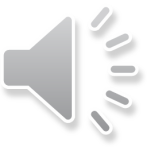 AZ ALAPVETŐ JOGOK BIZTOSÁNAK INTÉZKEDÉSEI
• ajánlást tehet a visszásságot előidéző szerv felügyeleti szervének az alapvető jogokkal kapcsolatos visszásság orvoslására, 
• kezdeményezheti az érintett szerv vezetőjénél a visszásság orvoslását, 
• indítványozhatja az Alkotmánybíróság eljárását, 
• kezdeményezheti a Kúriánál az önkormányzati rendelet más jogszabállyal való összhangjának felülvizsgálatát, 
• a legfőbb ügyész útján kezdeményezheti az ügyészség fellépését, 
• az illetékes szervnél felelősségre vonásra irányuló eljárást kezdeményezhet, ha szabálysértés vagy fegyelmi vétség elkövetésének alapos gyanúját észleli, bűncselekmény észlelése esetén pedig köteles kezdeményezni, 
• javasolhatja a jogalkotásra vagy közjogi szervezetszabályozó eszköz kiadására jogosult szervnél a jogszabály vagy közjogi szervezetszabályozó eszköz módosítását, hatályon kívül helyezését vagy kiadását, 
• végső intézkedésként az ügyet az éves beszámoló keretében az Országgyűlés elé terjesztheti.
5
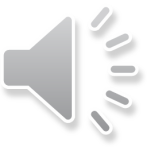 AZ ALAPVETŐ JOGOK BIZTOSÁNAK HELYE A KÖZÉRDEKŰ BEJELENTÉSEK SZABÁLYOZÁSI RENDSZERÉBEN
Gondoskodik a közérdekű bejelentések megtételére és nyilvántartására szolgáló elektronikus rendszer üzemeltetéséről.
Kérelemre vizsgálja az egyes közérdekű bejelentéseknek a Pkbt. szerinti eljárásra jogosult szerv általi megfelelő intézését. 
Hivatalból vizsgálja a Pkbt. szerinti közérdekű bejelentéseknek az Ajbt. 18. § (1) bekezdés a)-k) pontja szerinti hatóságok általi kezelésének gyakorlatát. 
Éves beszámolójában tájékoztat az alapjogvédelmi tevékenységéről, külön fejezetekben bemutatva a közérdekű bejelentések vizsgálatával kapcsolatos tevékenységét is.
6
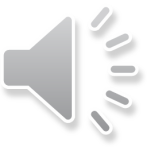 Vizsgálatok szabályozási háttere
Ajbt.

 Az alapvető jogok biztosa vizsgálatának szakmai szabályairól és módszereiről szóló 2/2012 (I.20) AJB utasítás
7
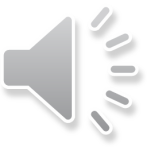 Vizsgálati módszerek
Adat, felvilágosítás, valamint iratmásolat bekérése

 Felkérés vizsgálat lefolytatására

 Részvétel közmeghallgatáson és helyszíni ellenőrzés
8
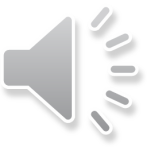 Összegzés
Az alapvető jogok biztosához telepített új feladatkör ellátása a vonatkozó jogszabályoknak megfelelően zajlik,  mind tartalmi, mind eljárási szempontból is beilleszkedett a biztosi alaptevékenység keretei közé.
9
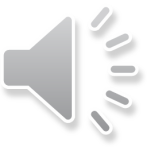 Köszönöm a figyelmet!
10
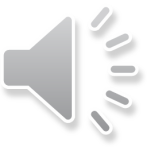